Lecture No. 30
Employee Benefits: Retirement Plans
Pension Plans
An employer-sponsored arrangement 
Established with the primary goal of systematically providing retirement income for employees
2
Traditional Defined Benefit Pension
A traditional defined benefit plan has a formula for determining the monthly pension payments during retirement 
Often, an employee’s salary history and number of years of service are inputs for the formula 
It is up to the employer to make sure that enough money has been set aside to fund the promised pension at the level indicated by the benefit formula
3
Defined Contribution Pension
Employer’s annual contribution to the pension is specified 
The exact amount of eventual retirement benefit left undetermined until each person retires 
Contributions will be invested during the employee’s working career 
Pension amount will depend on level of yearly contributions and on investment return earned on the contributions 
Many employees favor these plans because it is easier to budget the definite costs involved 
Many employees prefer knowing the value of their accounts throughout their working years 	
Also, employees who anticipate changing jobs several times in their careers prefer these plans because accumulated amounts are usually easily cashed out or rolled over to a new employer’s plan
4
Cash Balance Pension
Starting in the late 1990s, many large employers with traditional defined benefit pension plans begin converting them into cash balance pension plans 
They are still technically considered to be defined benefit plans for IRC purposes 
But they look like defined contribution pensions in many ways 
In particular, employees with cash balance pension plans have individual accounts that grow annually for both employer contributions and investment earnings
5
Cash Balance Pension
The cash balance plan is utilized to address perceived problems with the other pension structures 
Many employees find defined benefit pensions difficult to understand 
Employees cannot see the dollar value of their accounts in a traditional defined benefit arrangement 
Traditional defined benefit plans are most valuable to employees working 30 or 35 years for same employer 
Most prevalent situation in today’s work environment is for an employee to work for several employers over the course of their careers
6
Cash Balance Pension
Participants in a defined contribution plan may be uncertain as to whether they will have sufficient funds to provide themselves with an adequate pension 
Investment earnings influence the ultimate size of the defined contribution pension fund 
No guarantees can be made about how large this fund will be at retirement 
Due to uncertainty about the performance of the securities markets over many years 
This uncertainty is reduced with cash balance plans 
Due to the guaranteed minimum return
7
Plan Qualification
Pension plans can be set up so that they are qualified plans 
They meet the qualification rules in the Internal Revenue Code for favorable tax status 
Employers sponsoring qualified pension plans can deduct their contributions from current taxable income 
Employees do not have to report employer contributions as taxable income before receiving benefits 
At retirement, as pension income is received, it is considered taxable to the extent that the income was funded by the employer
8
Plan Qualification
If a pension plan is contributory, employees are not allowed to deduct their contributions from taxable income 
But when benefits are received, a portion of each pension benefit payment escapes taxation until the total amount of the employee’s contribution has been recovered tax-free
9
Plan Qualification
The qualification rules for pension plans were established in 1974 by the landmark Employee Retirement Income Security Act (ERISA)
Many changes have occurred since the original passage, with each new tax law making several adjustments in the qualification rules 
Generally, the rules for pension plans are more extensive than for other benefits due to 
The sizable dollar amounts involved 
The magnitude of the tax advantages granted 
The overall importance of pensions to individual risk management plans
10
Eligibility
Employers must establish eligibility standards for participation in pension plans 
Employers do not have to use the same eligibility rules as used for other benefit programs 
Many employers have stricter eligibility requirements for pension plan participation 
It is not unusual to exclude part-time personnel and those working in specified job classifications 
Many employers also use both minimum age and minimum service requirements
11
Eligibility
Although employers are relatively free with other benefits to establish whatever logical eligibility requirements may be desired 
Their choices with respect to pensions are more limited 
For example, the qualification rules prohibit use of a minimum age requirement exceeding age 21 or a minimum service requirement of more than a year
12
Eligibility
In establishing pension eligibility rules, employers are particularly constrained by qualification rules designed to eliminate the favoring of very highly paid employees 
Generally they establish two categories of workers 
Highly compensated 
Nonhighly compensated 
If participation is not sufficient in this group then the pension plan may lose its qualified status
13
Retirement Ages
All qualified pension plans specify a normal retirement age 
The earliest age at which employees can retire and receive full pension benefits 
Often, the normal retirement age is specified to be a particular age 
Other times the normal retirement age is whatever age an employee is when he or she completes a specified number of years of service 
Many pension plans provide special early retirement options 
Various age and service requirements usually exist before early retirement benefits are payable 
The early pension benefit is usually at a reduced level to reflect the increased cost to the plan of early retirement
14
Retirement Ages
Unless the early retirement benefit is reduced to its full actuarial equivalent 
A company will have to pay additional money into the plan to pay for the increased costs associated with early retirement 
By making appropriate assumptions about interest and mortality rates 
Actuaries can compute the reduced early retirement benefit that is mathematically equivalent to the benefit payable at the plan’s normal retirement age
15
Retirement Ages
Retirement after the normal retirement age is classified as late retirement 
Before 1986 many employers were able to specify a mandatory retirement age of 70 years (or higher) 
All workers could be forced to retire if they had not already done so 
However, a mandatory retirement age is now prohibited for most jobs 
Thus, many pension plans experience instances in which workers do not retire at the normal age specified for the plan
16
Retirement Ages
When a worker does not retire by the normal retirement age 
A logical argument can be made for actuarial increases for late retirement benefits 
Such increases are not required by law 
Hence, they are rarely granted by employers 
Benefit increases associated with late retirement are primarily found in plans sponsored by employers seeking to provide additional incentives to encourage employees to continue working past normal retirement age
17
Form of Payment
Pensions are usually paid in some form of annuity 
If an employee is married when pension benefits begin 
The qualification rules specify that the benefit will be a joint and survivor annuity in which the survivor’s portion is at least 50% of the joint portion 
However, employees can select a different form of payment under various circumstances 
For example, if the employee’s spouse agrees in writing, the joint and survivor pension can be waived in favor of a single life annuity paying a greater monthly benefit
18
Form of Payment
Sometimes employers offer an additional option 
An employee reaching retirement age can elect to receive some or all of the promised pension immediately 
Known as a lump-sum distribution option 
Most commonly provided in defined contribution pensions 
Because the dollar value of the employee’s pension account is easily determinable at the time of retirement
19
Form of Payment
Employees who are offered the lump-sum distribution options should carefully analyze several factors before accepting 
The possibility exists that you may outlive your income if you take the lump sum 
Income taxes
20
Benefit and Contribution Limits
By law, the annual defined benefit pension for newly retiring individuals is limited to a specified dollar amount that is adjusted each year as average wages increase 
For defined contribution plans, the yearly contribution to the plan is limited, not the annual pension 
Currently, annual contributions are limited to the lesser of 100% of that person’s salary or $41,000
Also, only the first $205,000 in earnings can be considered in either the benefit or contribution formula 
The significance of these limits is primarily important for highly paid employees
21
Inflation Protection
When pension benefits or contributions are a function of salary, some inflation protection before retirement is automatically built into the plan 
But once a person retires the situation is often different 
The Social Security portion of a worker’s retirement income is subject to annual adjustments for inflation 
But most employer sponsored plans are not protected from inflation once the pension payments have begun 
Resulting in severe erosion of the retiree’s purchasing power overtime 
See Table 20-2
To counteract inflation impacts, some employers make periodic adjustments in pensions paid 
So that retirees receive the same or similar increases as awarded to active workers 
Other employers make annual adjustments to correspond to changes in the cost of living 
Usually with some annual limit
22
Effect of Inflation on Retirement Income
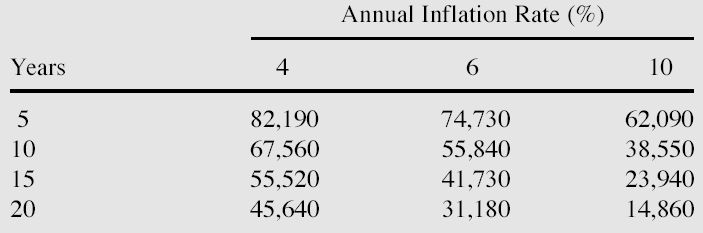 23
Permitted Disparity
The benefit or the contribution in a pension plan may be affected by Social Security 
Once called Social Security integration but now known in federal tax law as permitted disparity 
This concept can be incorporated into a pension plan to allow the employer to “take credit” for the Social Security taxes paid on behalf of employees 
Employers pay half of the total Social Security tax for their employees 
However, no taxes are paid for earnings above an established level 
Also, at retirement, Social Security benefits restore a larger proportion of the wages of lower-paid workers than of higher-paid workers 
These factors form the basis for the rationale of allowing pension plans to be more generous to higher-income employees 
The combined retirement benefit from Social Security and the private pension replaces approximately the same percentage of pre-retirement income for everyone 
For lower-paid workers, a proportionately greater share of the total will be from Social Security
24
Vesting
The degree to which a plan participant’s pension rights are nonforfeitable is called vesting 
Regardless of whether the employee continues working for a particular employer 
The vesting provisions in a pension plan are relevant only for the contributions or benefits associated with the employer’s contributions 
The employee’s contributions are always fully refundable with interest when terminating inclement 
The most common vesting provision is to have full vesting take place after five years 
Also known as the five-year cliff vesting 
Prior to that time, workers who terminate employment are not vested at all and have no pension rights under the plan
25
Vesting
Overtime, the laws governing vesting have been modified several times 
Making it possible for more employees to achieve full vested pension rights much more quickly than was often the case in the past 
This fact, and the probability that many employees will change jobs several times during their working careers 
Make it likely that many future retirees will collect retirement income from many employers’ plans
26
Disability Provisions
Pension plans may provide special benefits if an employee dies or becomes disabled before retirement 
Employees who have achieved at least some degree of vesting will have death benefits available to a surviving spouse either as a lump sum or as a survivor’s pension 
If the pension is funded using life insurance, then an extra benefit may be available
27
Disability Provisions
With respect to disability, some pension plans make no special provisions and treat employment termination due to disability in the same way as any other termination 
Future pension is payable only if the participant achieved vested pension rights before the termination 
In other plans the pension may become payable immediately if the employee becomes disabled 
For those employers electing to provide disability benefits apart from their pension plans
A decision must be made regarding the continued accrual of pension rights during disability
28
Pension Funding
An employer cannot wait until an employee retires before contributing funds to pay his or her pension 
The funds must be set aside in advance 
Each qualified pension plan has a funding agency that handles plan contributions 
Approximately 2/3 of all pension assets are in trust fund plans
29
Pension Funding
Trust fund plans 
The employer places monies to pay plan benefits with a trustee, which manages and invests the pension assets
The trustee pays benefits to retirees or other beneficiaries 
Assets are not allocated to particular employees but rather are held and managed for the benefit of all employees as a group 
The main advantage of the trust fund plan is its flexibility 
The trustee has a wide range of investments in which assets may be placed and they can be given instructions regarding 
How the investments will be made 
How the benefits are to be paid 
How eligibility and other provisions of the plan should be administered 
The trustee does not guarantee investment results, safety of principal of the assets invested, or mortality rates assumed in making annuity calculations 
Insured pension plans frequently guarantee minimum interest rates, safety of principal, and mortality costs
30
Pension Funding
Allocated plans 
A record is kept of the account of each employee 
Each dollar the employer contributes is associated with a particular worker 
Unallocated plans 
No monies accrue for individually specified employees during their careers 
The fund is kept in trust for the employees as a group 
At retirement the pension is paid from the unallocated fund
31
Pension Funding
Although employees are affected by funding decisions made in connection with the pension plans 
They frequently have little control over most of these decisions 
The major consideration with defined contribution plans is the manner in which the plan assets are invested 
Because the rate of return will greatly influence the size of the eventual pension
32
Pension Funding
With defined benefit plans additional decisions are important 
For example, actuarial cost methods must be selected for computing how much money must be contributed each year to fund the promised pension 
Many actuarial cost assumptions must be made about the future including 
The likely rates of investment earnings
The pattern of salary increases if the benefit formula is based on employees’ salaries
The expenses likely to be incurred by the plan
The distribution of actual ages at which employees will choose to retire in the future
The rates of death, disability, and employee turnover 
If these assumptions are incorrect, then underfunding or overfunding will result 
Actuaries are required to periodically examine the plan and its assumptions 
To certify that the assumptions are reasonable and to make recommendations regarding the fund’s adequacy for future pension obligations
33
Plan Termination Insurance
Coverage is mandatory for and limited to qualified defined benefit plans 
A federal agency called the Pension Benefit Guaranty Corporation (PBGC) was established to oversee this insurance 
Premiums for the coverage are based on the number of participants and the degree of funding for particular plans 
If planned funds are insufficient to cover promised benefits to employees 
PBGC takes over and pays the benefits, subject to various limitations
34
Deferred Profit-Sharing Plans
Formal arrangements for sharing employer profits with employees on a tax-advantaged basis 
The word deferred is used to distinguish these kinds of plans from bonus arrangements in which profits are distributed to employees and taxed in the same way as employees’ salaries 
Most employers establish deferred profit-sharing plans to enhance employees’ financial security in planning for income needs associated with retirement, death, disability 
Some employers design plans to emphasize retirement benefits 
While others have plans with a broad emphasis
35
Deferred Profit-Sharing Plans
In most deferred profit-sharing plans 
The employer expects that the direct link between profits and contributions will motivate employees to work efficiently 
An even stronger motivational device is possible when employer contributions to qualified plans are made in the form of employer’s common stock 
Two versions of this approach are stock bonus plans and employee stock option plans (ESOPs)
ESOPs usually invest in stock issued by the employer, whereas stock bonus plans have more flexibility regarding plan assets
36
Deferred Profit-Sharing Plans
Although some employers tend to contribute the same percentage of profits to their deferred profit-sharing plans each year 
No specific contribution formula is mandated by law 
An employer is required only to make substantial and recurring contributions to the plan over time 
With no minimum contribution required each year 
Deferred profit-sharing plans provide fewer guarantees for employees about the eventual level of retirement income that likely will be paid from the plans
37
Deferred Profit-Sharing Plans
The sponsor of a deferred profit-sharing plan must specify an allocation formula to be used in distributing whatever amounts are contributed to the plan 
A popular allocation method is based on employees’ salaries 
Within limits, employers may allow participants to specify their choice of investments for funds allocated to their deferred profit-sharing accounts 
Employers are often more liberal in designing the preferred profit-sharing plans than in designing their pension plans 
Employers can be more generous in designing their plans without increasing the cost 
Employers hope to benefit from the link employees perceive between work efficiency and plan contributions 
So it is logical for employers to include more workers in deferred profit-sharing plans than in pension plans
38
Deferred Profit-Sharing Plans
Some deferred profit-sharing plans are designed primarily as retirement income vehicles 
Whereas others are broader in their intent 
Participating employees should be aware of the circumstances in which distribution of some or all of their account balances is allowed
Federal qualification rules specify distributions from deferred profit-sharing plans can be made for many more reasons than is the case with pensions 
Although employers may choose not to make distributions under all the circumstances permitted by law 
Situations in which distributions are allowable include 
Retirement, death, disability, layoff, illness, termination of employment, the attainment of a specified age, the passage of at least two years since the contribution was made, and the existence of a financial hardship 
Noteif an employee receives a distribution before age 59.5, he or she may have to pay an extra 10% tax on the amount received
39
Employee Savings Plans
Employees can enjoy the benefit of tax deferral of retirement contributions for more than one type of qualified plan simultaneously 
An employer may provide one leg of the three-legged retirement income stool through the regular pension plan 
And also facilitate the individual employee’s savings required for the third leg 
Employees who are eligible to participate in one or more employee savings plans should seriously consider doing so 
Because the tax advantages, “forced savings” element and possible employer matched contributions associated with many such plans can help individuals accumulate the savings required to assure an adequate income during retirement
40
Thrift Plans
Designed as a special form of a contributory, deferred profit-sharing plan 
Subject to most of the rules governing such plans 
Presented as ways to encourage employees to save their own money 
Plans may be designed to emphasize retirement savings or general purpose savings 
The encouragement for employee savings comes in the form of matching contributions from the employer 
These employer matching contributions, as well as all investment earnings in the plan, are tax deferred until distribution to the employee
41
Thrift Plans
No immediate income tax deduction is provided for employee contributions 
But the tax deferred employer matching contributions and investment income can be quite valuable over time 
This tax advantage is particularly attractive to higher-income employees 
Who are subject to the highest rates of income tax 
Such persons also may be the ones most able to participate in contributory plans
42
Individual Retirement Accounts (IRAs)
Designed to supplement other sources of retirement income 
Sometimes employers facilitate employee savings through IRAs 
Primarily by offering their employees the opportunity to make the IRA contributions through payroll deductions 
The establishment of an IRA is not dependent on employer sponsorship 
The only requirement is that the individual must have earned income and some cases must not yet be 70.5 years old
43
Traditional IRA
Created as part of ERISA
For many years, the maximum limit an individual could contribute was $2,000 annually 
$4,000 if married and filing a joint tax return 
In 2001 these limits were raised to $3,000 for individuals ($6,000 for couples )
Will rise to $4,000 ($8,000 for couples) in 2005 
$5,000 ($10,000 for couples) in 2008 
IRA funds may be invested in most types of financial securities and will accumulate on a tax-deferred basis until distributed 
If an individual is not an active participant in a qualified retirement plans sponsored by an employer 
Contributions are fully tax deductible 
However, if the individual is an active participant in a qualified retirement plan, the taxability of the contributions is as shown in Table 20-3
44
Traditional IRA
Except in the case of death or disability, funds withdrawn from the traditional IRA before age 59.5 usually result in a 10% early distribution penalty tax on the amount withdrawn 
Designed to discourage the use of IRA funds for purposes other than retirement 
Amounts withdrawn after age 59.5 are taxed as ordinary income 
Except to the extent that they are attributable to contributions that were not fully tax deductible when made
45
Rollover IRA
A rollover occurs when the owner takes funds out of one account and places them in another 
Two types of rollover IRAs exist 
A transfer from one IRA to another 
A distribution from an employer-sponsored retirement plan into an IRA set up to receive such proceeds 
If certain requirements are met, funds involved in rollovers escape current income taxation 
And are not subject to the annual contribution limit that applies to other IRA contributions
46
SIMPLE Plans
A retirement option intended to be attractive to small businesses employing 100 or fewer employees 
Called the savings incentive match plan for employees 
Can be set up either as part of a 401(k) plan or through individual IRAs
For both variations, the rules eliminate much of the administrative work (and expense) that otherwise might prevent small employers from setting up retirement benefits at all 
For example, a SIMPLE 401(k) plan is exempt from the rules regarding testing for discrimination in favor of highly paid workers 
In exchange for this exemption the employer sponsoring the SIMPLE 401(k) plan must generally match up to 3% of its employees’ contributions
All full-time employees must generally be eligible to participate and vesting of employer contributions must be full and immediate
47
Keogh Plans
Designed for persons with self-employment income 
Frequently people with “side jobs” shelter part of their earnings in these plans 
The tax-sheltered contributions and accumulating investment returns are not subject to current income taxation 
The annual amounts that can be contributed and deducted from taxes are based on a person’s income from self-employment 
With the specific limits dependent on the type of Keogh plan established
Keogh plans can also be deferred profit-sharing plans or defined benefit pension plans
48
End of Lecture 30